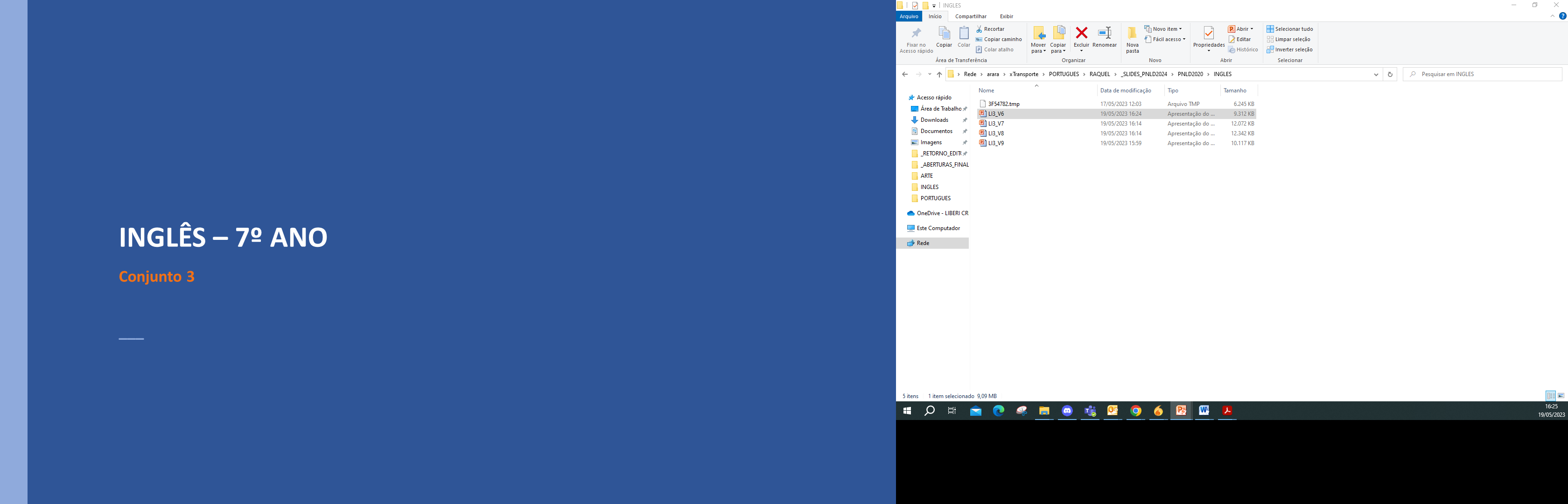 LÍNGUA INGLESA – 7º ANO									 Conjunto 3
Unidade 6
2
LÍNGUA INGLESA – 7º ANO									 Conjunto 3
Biografia
A biografia é um gênero textual que relata a vida de uma pessoa importante ou conhecida socialmente. O texto pode apresentar:
informações sobre a data de nascimento e falecimento da pessoa;
informações sobre as características físicas, emocionais ou profissionais da pessoa retratada;
descrições e relatos de momentos importantes da vida dessa pessoa;
fotografia dessa personalidade.
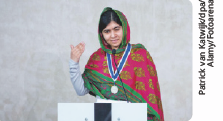 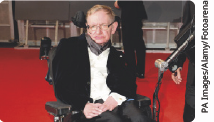 3
LÍNGUA INGLESA – 7º ANO									 Conjunto 3
Ocupações
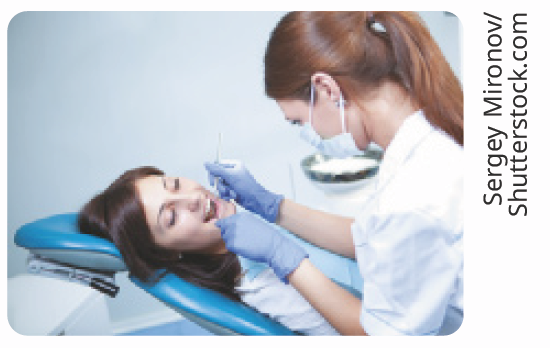 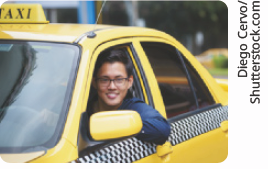 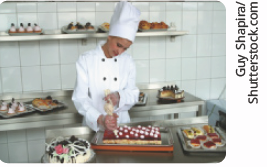 driver
dentist
chef
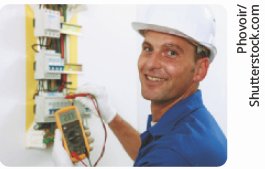 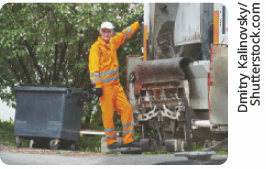 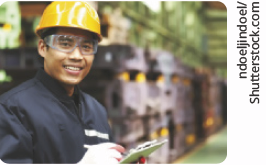 electrician
engineer
garbage collector
4
LÍNGUA INGLESA – 7º ANO									 Conjunto 3
Ocupações
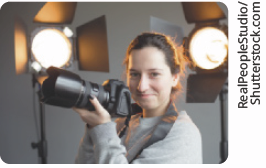 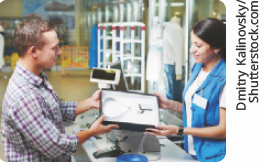 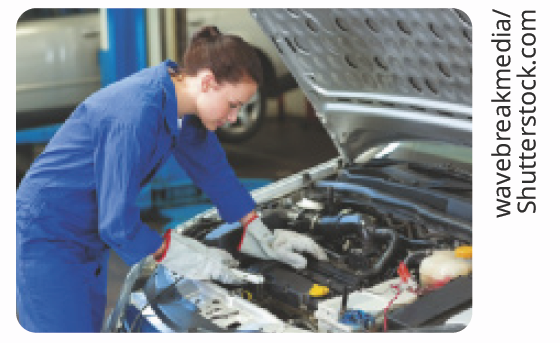 salesperson
photographer
mechanic
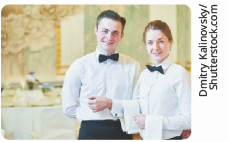 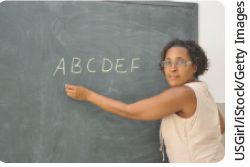 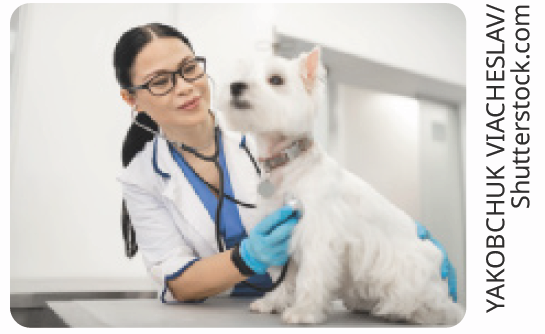 teacher
veterinarian
waiter/waitress
5
LÍNGUA INGLESA – 7º ANO									 Conjunto 3
Preposições de tempo
As preposições de tempo são usadas para se referir a períodos de tempo.
6
Para as frases negativas, usa-se o verbo auxiliar didn’t antes do verbo principal na forma base.
I didn’t read his biography.

Para as frases interrogativas, usa-se o verbo auxiliar did antes do sujeito e do verbo principal na forma base.
Did he win a Nobel Prize?
LÍNGUA INGLESA – 7º ANO									 Conjunto 3
Simple past - verbos irregulares
O simple past é o tempo verbal usado para falar de ações que aconteceram e terminaram no passado. Em frases afirmativas, os verbos podem ser irregulares, ou seja, eles têm forma diferente do infinitivo e não seguem regras. Veja alguns exemplos.
7